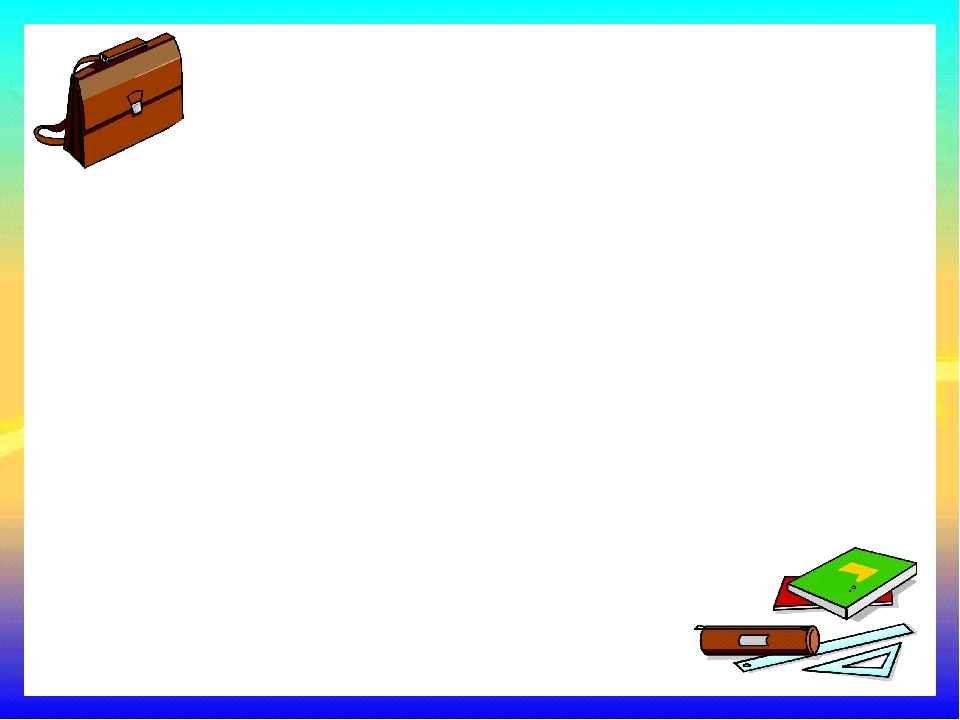 Федеральный государственный образовательный стандарт начального общего образования 3 поколения
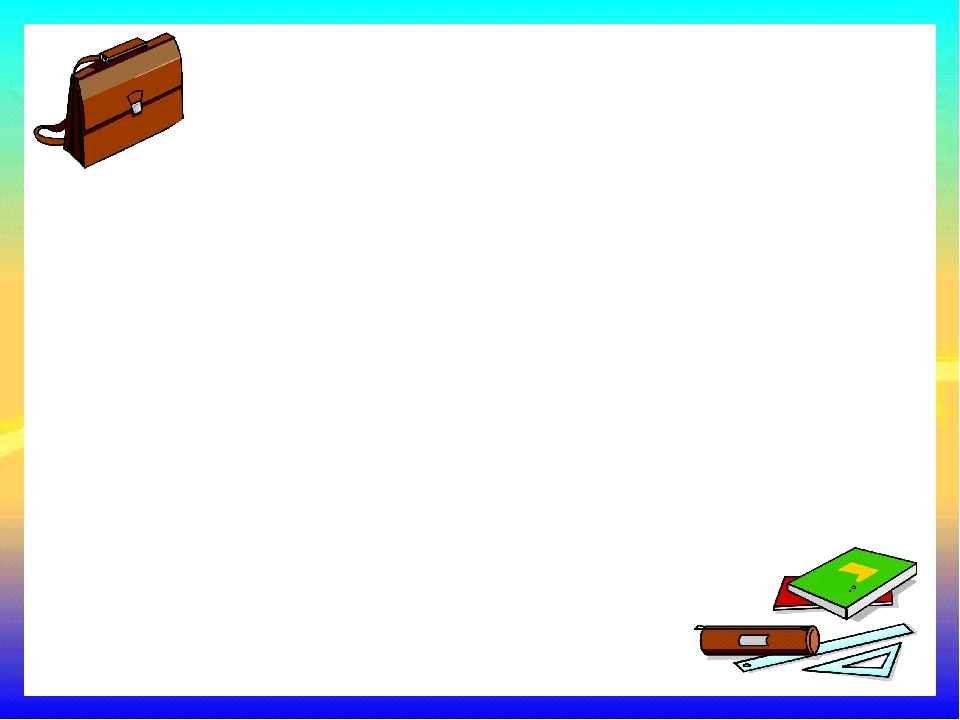 Федеральный государственный образовательный стандарт начального общего образования
УТВЕРЖДЕН приказом Министерства просвещения Российской Федерации от 31 мая 2021 г. № 286, зарегистрировано в Минюсте РФ 5 июля 2021 г. Регистрационный № 64100
Мы обсудим:
1. Изменения 
2.Требования к планируемым результатам
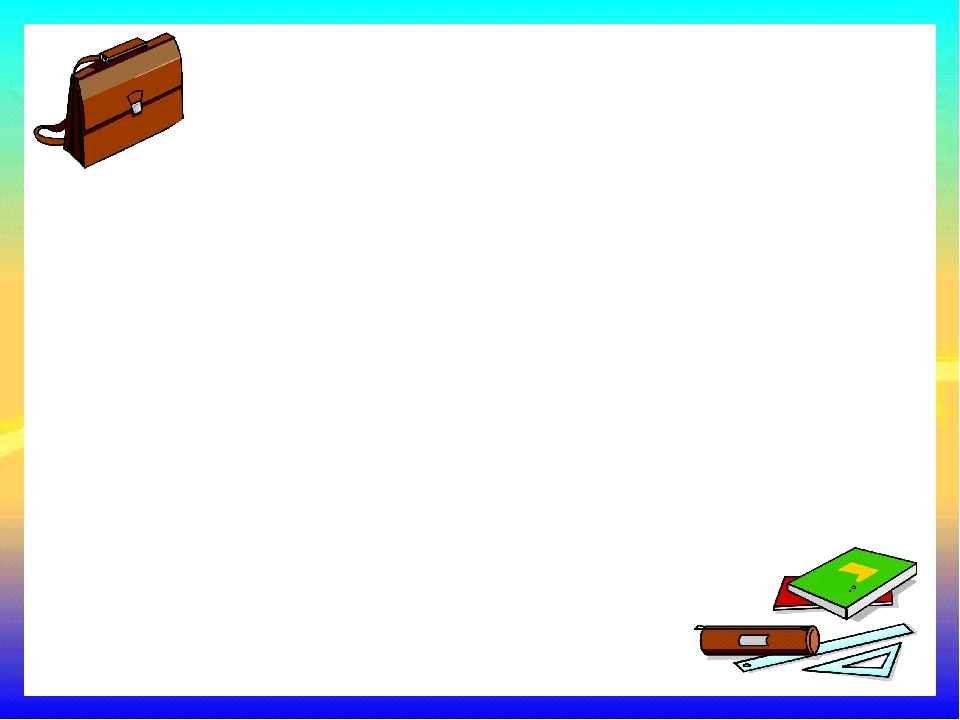 Обновлённые ФГОС
С 1 сентября 2022 года все школы начнут принимать школьников в 1-е и 5-е классы на обучение только по новым ФГОС НОО и ООО. 
Приводят Стандарты в соответствие Федеральному закону «Об образованию в Российской Федерации»

Не только в сторону, но и в сторону сокращения

Устанавливают вариативность сроков реализации программ
Часть 4. Статья 3
ФГОС не предусматривает детализированных требований по обучению детей - инвалидов и детей с ОВЗ
   Детализируют условия реализации образовательных программ

    Конкретизированные планируемые результаты систематизированы
Личностные результаты
Предметные результаты
Метапредметные результаты
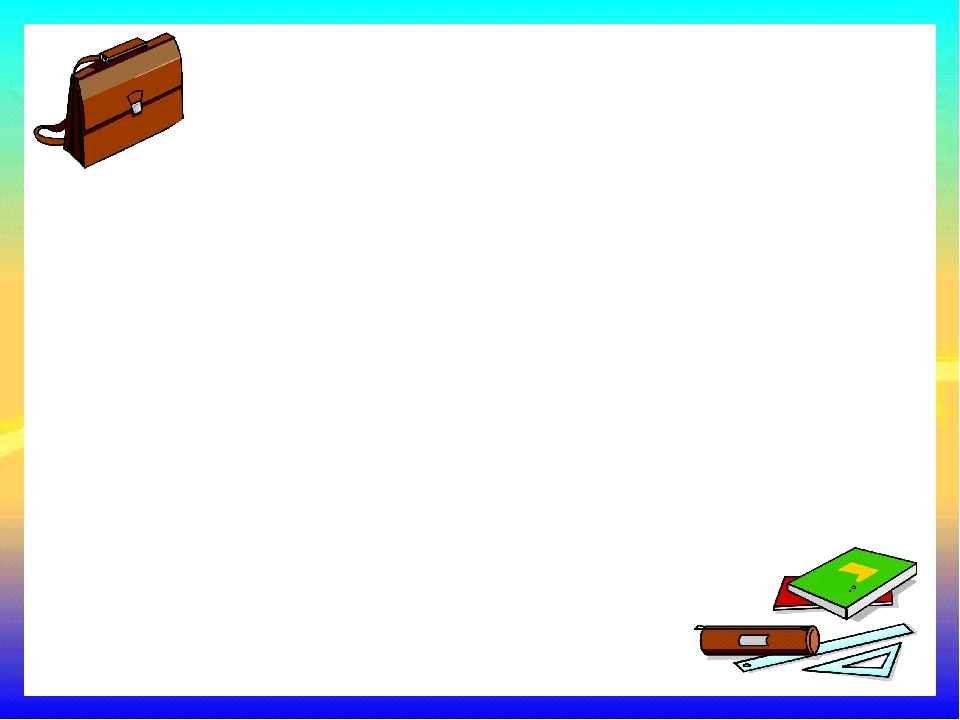 Способы, которыми школа обеспечивает вариативность содержания программ НОО (п. 6 ФГОС НОО)
Было: требований к способам, с помощью которых надо обеспечивать вариативность программ, не было
Стало: школа может формировать программы разного уровня и направленности с учетом образовательных потребностей и способностей школьников
в структуре программ НОО можно предусмотреть учебные предметы, 
учебные курсы и учебные модули.

школа вправе разработать и реализовать программы углубленного 
изучения отдельных предметов

можно разработать и реализовать индивидуальный учебный план в 
соответствии с образовательными потребностями и интересами учеников
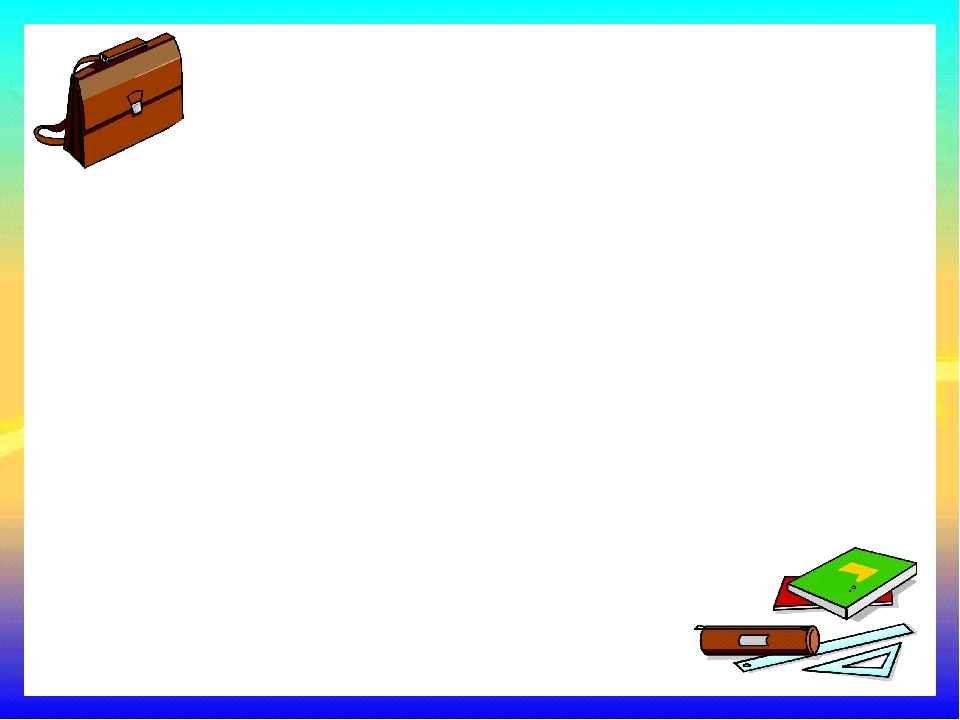 Вариативность сроков реализации программ
Срок получения начального общего образования составляет не более четырех лет.
Для лиц, обучающихся по индивидуальным учебным планам, срок получения начального общего образования может быть сокращен.

Возможности для федеральных и региональных 
инновационных площадок
		Организация,  или региональной инновационной площадки разрабатывает и реализует программу , соответствующую требованиям ФГОС к результатам освоения ООП НОО, самостоятельно определяя достижение промежуточных результатов по годам (этапам) обучения, определённых соответствующими ПООП
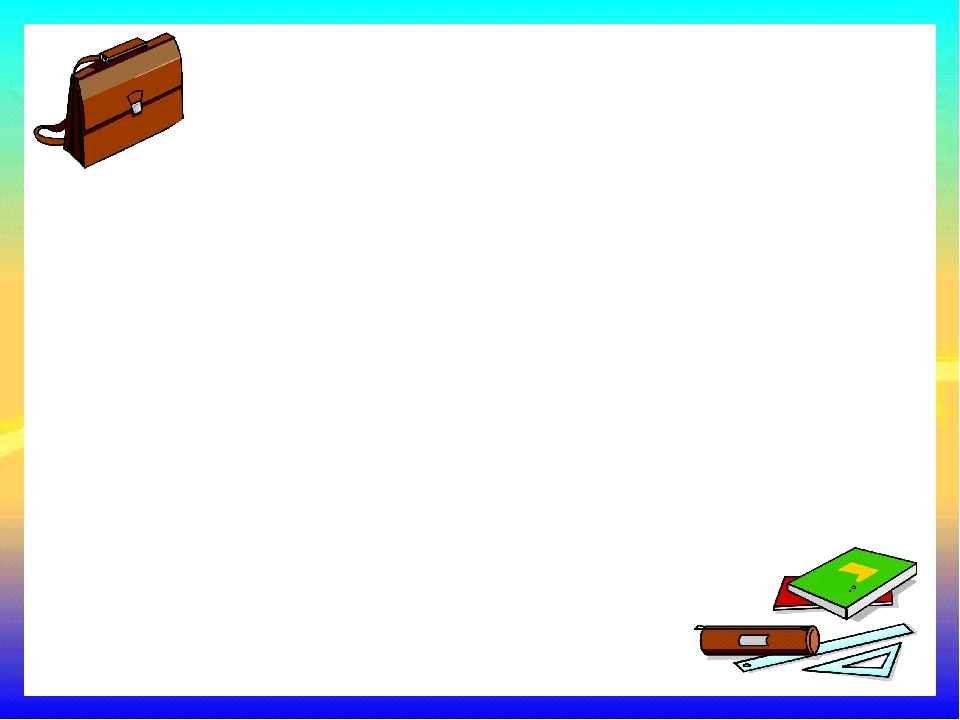 Требования к результатам реализации ОП сформулированы в категориях системно-деятельностного подхода
«хочу учиться»
«понимаю, какой 
результат нужно 
получить»
«умею строить процесс 
решения»
«умею проверить и 
оценить свои действия»
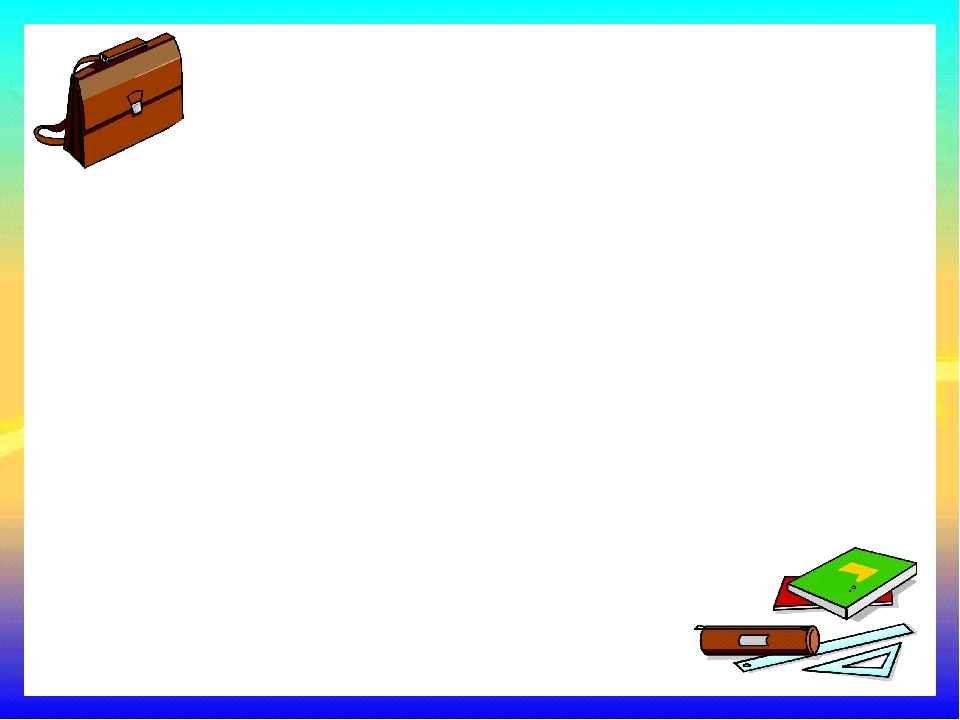 Детализация требований к результатам личностным
Было: перечисление
Стало:  группируются по направлениям воспитания:
 гражданско-патриотическое;
духовно-нравственное;
эстетическое;
физическое воспитание, формирование культуры здоровья и
эмоционального благополучия;
 трудовое;
экологическое;
 ценность научного познания.
Всего 36 конкретных формулировок личностных результатов.
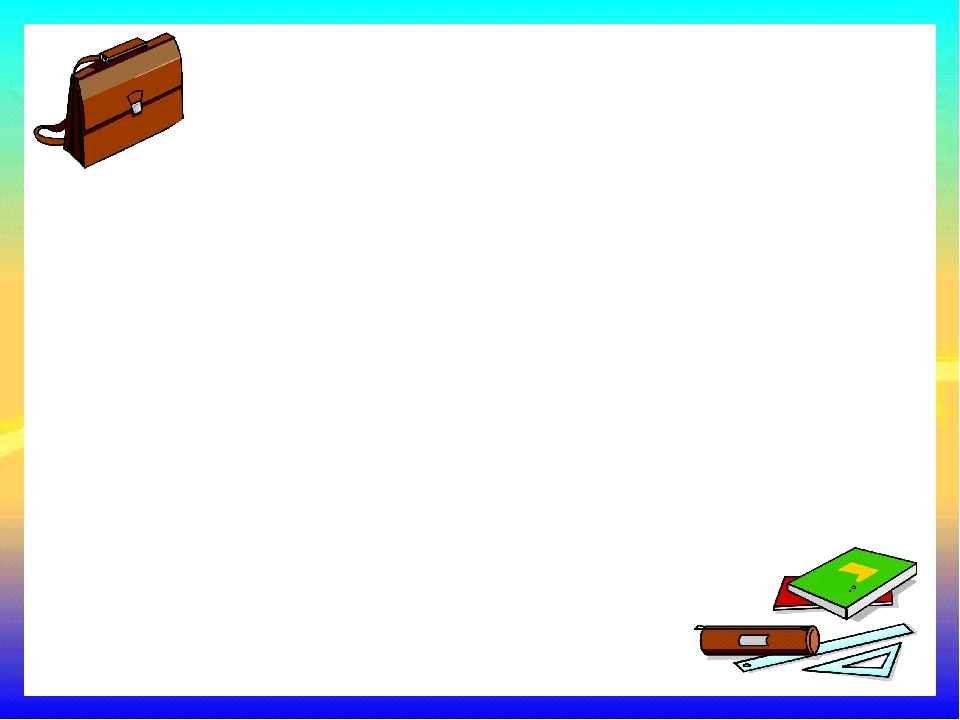 Детализация требований к результатам метапредметным
Было: 
«Метапредметные результаты освоения основной образовательной программы 
начального общего образования должны отражать: 16 метапредметных результатов
Стало:
1. Овладение универсальными учебными познавательными действиями
1.1. Базовые логические действия (НОО –5)
1.2. Базовые исследовательские действия (НОО –6)
1.3. Работа с информацией (НОО –6)
2. Овладение универсальными учебными коммуникативными действиями
2.1. Общение (НОО –8)
2.2. Совместная деятельность (НОО –4)
3. Овладение универсальными регулятивными действиями
3.1. Самоорганизация (НОО)
3.2. Самоконтроль (НОО –2,)
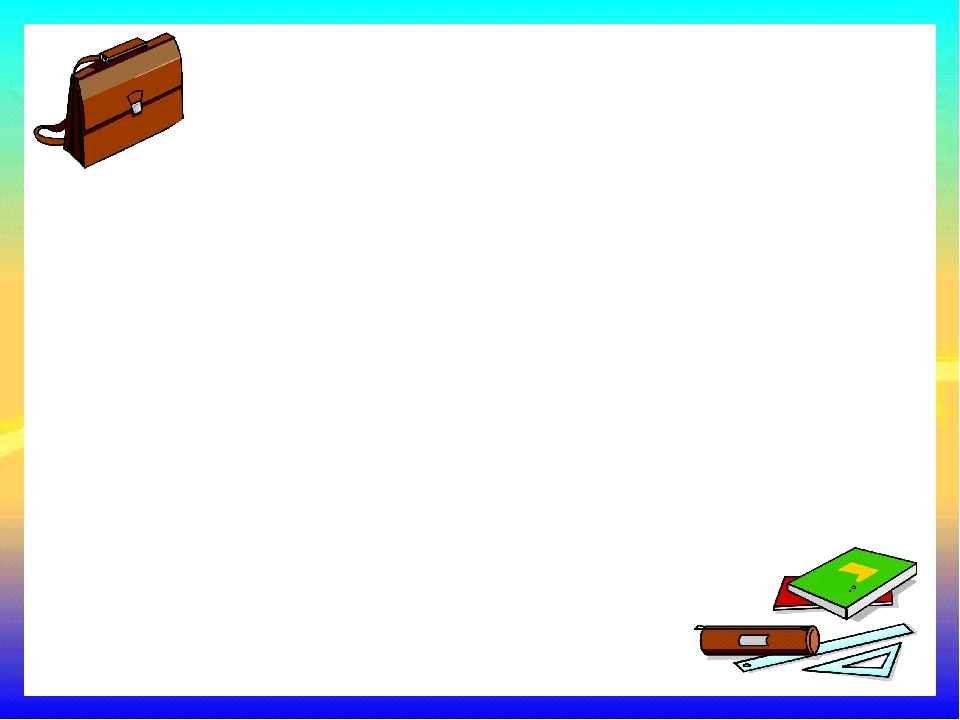 Метапредметные результаты Пример: обучение математике
коммуникативные универсальные учебные действия
Конструировать утверждения, проверять их истинность; строить логическое рассуждение; 
Использовать текст задания для объяснения способа и хода решения математической задачи; формулировать ответ;
Комментировать процесс вычисления, построения, решения;
 Объяснять полученный ответ с использованием изученной терминологии;
 В процессе диалогов по обсуждению изученного материала –задавать вопросы, высказывать суждения, оценивать выступления участников, приводить доказательства своей правоты, проявлять этику общения; 
 Создавать в соответствии с учебной задачей тексты разного вида – описание (например, геометрической фигуры), рассуждение (к примеру, при решении задачи), инструкция (например, измерение длины отрезка).
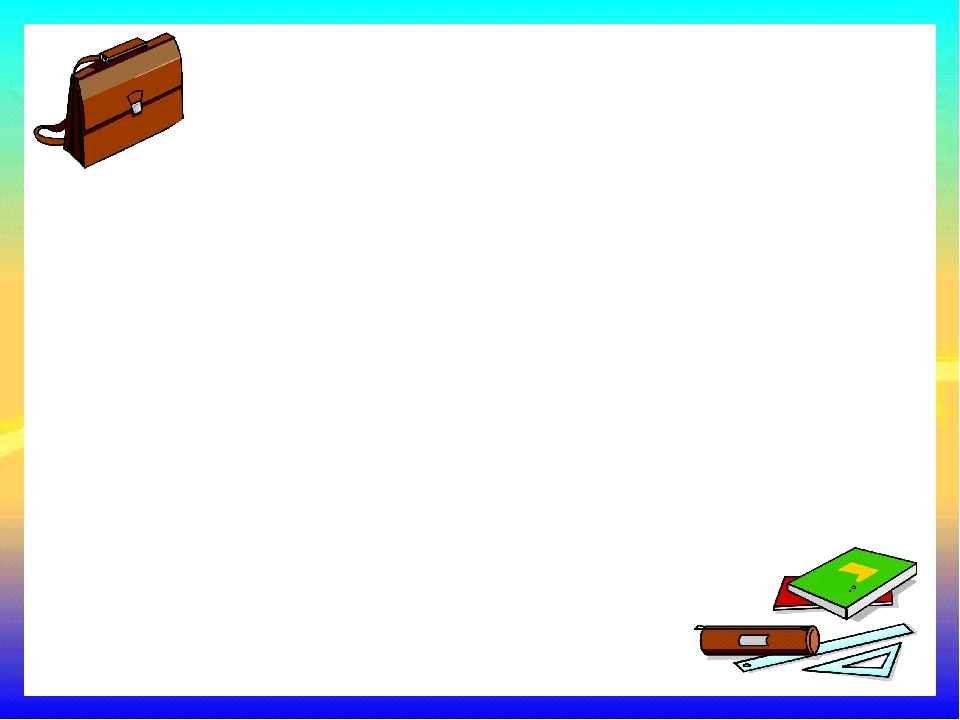 Требования к предметным результатам по математике
Было: только общие установки на формирование определенных компетенций
Стало: Конкретизированы, в основном переформулированы, требования к предметным
результатам (п.43.4 ФГОС НОО
1) сформированность системы знаний о числе как результате счета и измерения, о десятичном  принципе записи чисел;

2) сформированность вычислительных навыков, умений выполнять устно и письменно
арифметические действия с числами, решать текстовые задачи, оценивать полученный
результат по критериям: достоверность/реальность, соответствие правилу/алгоритму;
…
7) использование начальных математических знаний при решении учебных и практических
задач и в повседневных ситуациях для описания и объяснения окружающих предметов,
процессов и явлений, оценки их количественных и пространственных отношений, в том числе в сфере личных и семейных финансов.
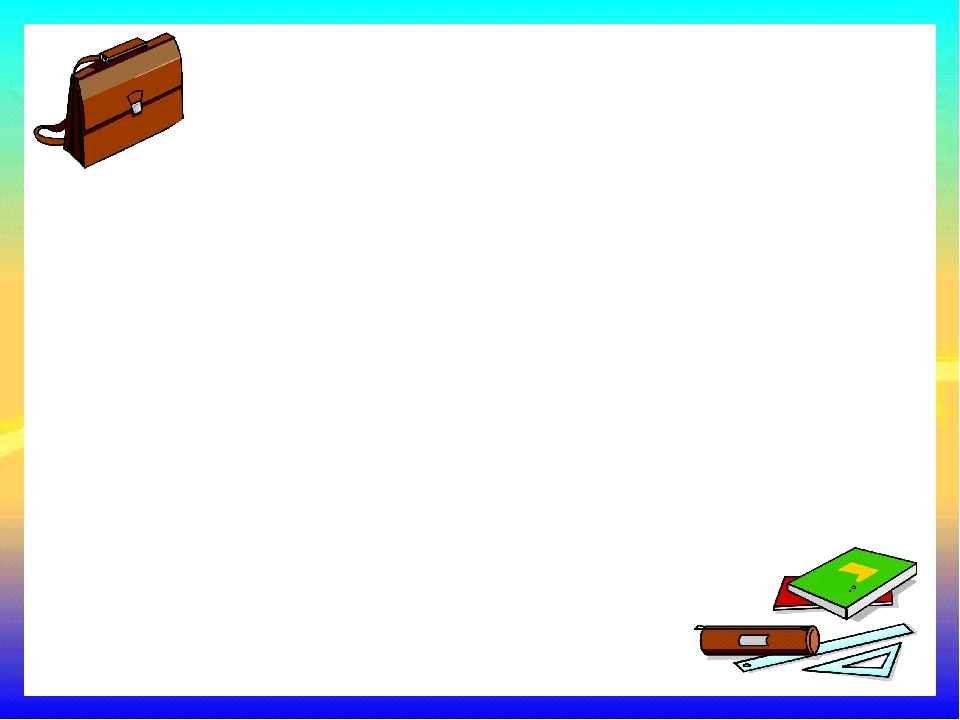 Организация внеурочной деятельности (п 32.2 ФГОС НОО)
Было: 
• 1350 часов
План ВД (пункт 19.10)
• - состав и структура направлений
• - формы организации
• - объем
Организация ВД (пункт 19.10)
• На добровольной основе в 
соответствии с выбором
Стало: 
• 1320 часов
План ВД (пункт 32.2)
• - формы организации
• - объем
Организация ВД (пункт 32.2) 
• С учетом выбора из перечня ОО
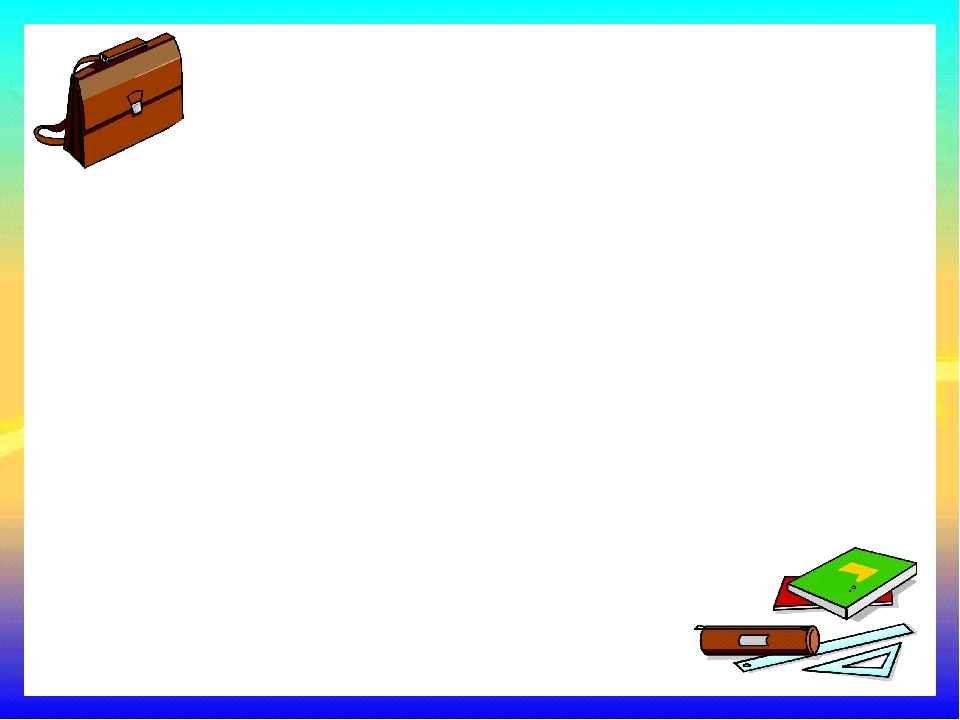 Организация внеурочной деятельности (п 32.2 ФГОС НОО)
Рабочие программы учебных предметов, курсов, курсов внеурочной деятельности нужно разрабатывать с учетом рабочей программы воспитания.
Тематическое планирование рабочих программ теперь должно включать возможность использования ЭОР по каждой теме.
В рабочих программах внеурочной деятельности нужно указывать и формы проведения занятий.
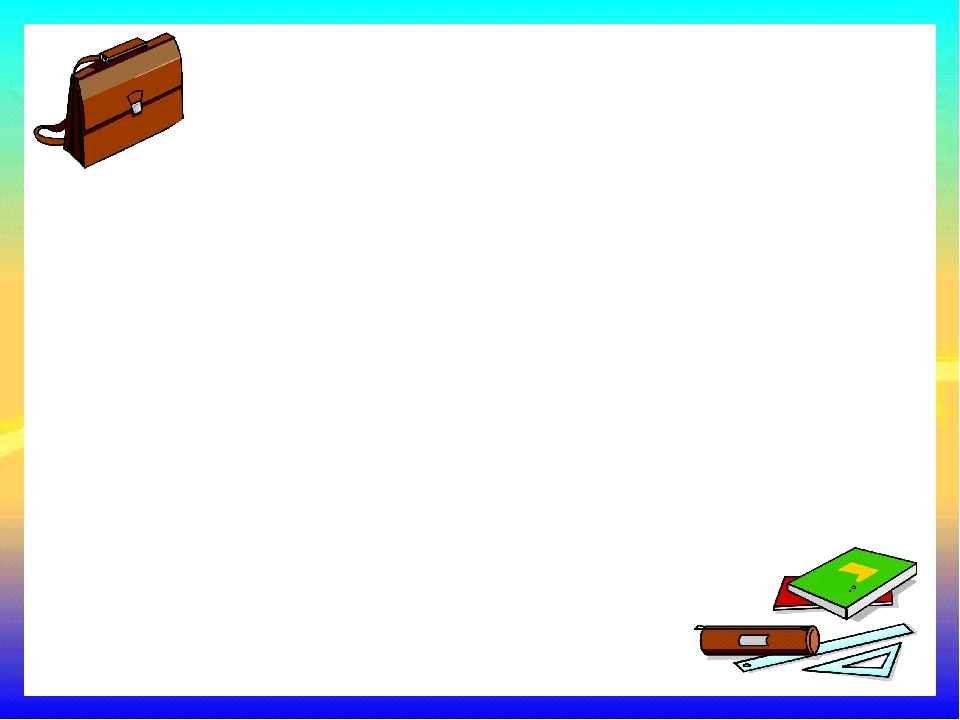 Объем часов аудиторной нагрузки
Было:  2904 – минимум, 
3345 – максимум
Стало: 2954 – минимум, 
3190 – максимум (п. 32.1 ФГОС НОО)
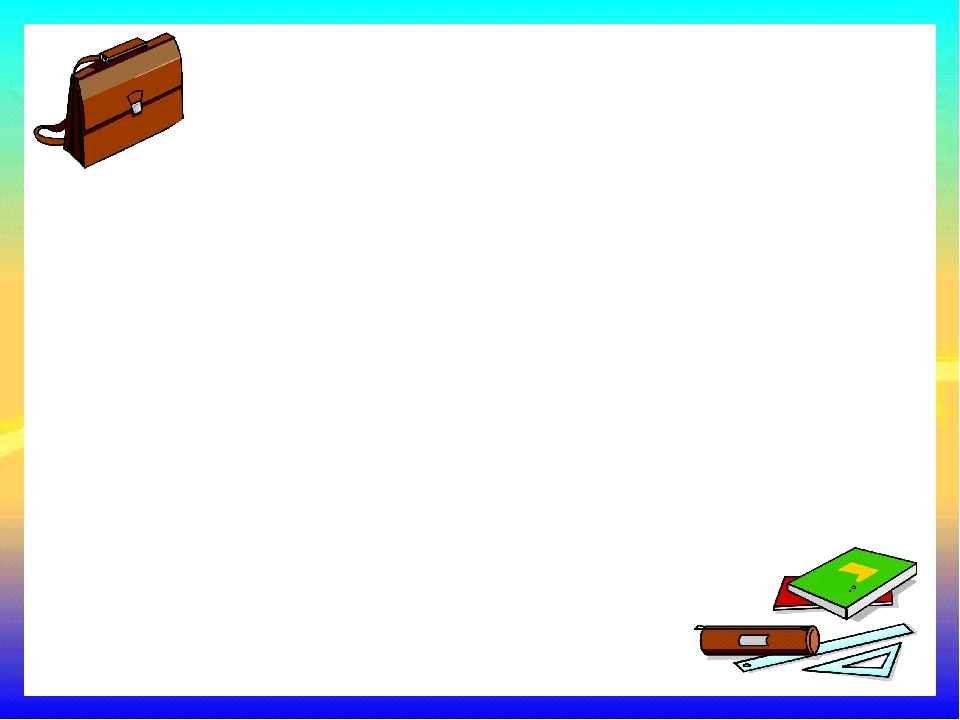 ПРИМЕРНАЯ РАБОЧАЯ ПРОГРАММА НАЧАЛЬНОГО ОБЩЕГО ОБРАЗОВАНИЯ
Примерная рабочая программа по предмету
«Математика» на уровне начального общего
образования составлена на основе Требований к
результатам освоения основной образовательной
программы начального общего образования,
представленных в ФГОС НОО, а также Примерной
программы воспитания.
включает
• пояснительную записку
• содержание учебного предмета «Математика» для 1—4 классов начальной школы, распределённое по годам обучения
• планируемые результаты освоения учебного предмета «Математика»
• тематическое планирование изучения курса
ОДОБРЕНА РЕШЕНИЕМ 
ФЕДЕРАЛЬНОГО УЧЕБНО-МЕТОДИЧЕСКОГО 
ОБЪЕДИНЕНИЯ ПО ОБЩЕМУ ОБРАЗОВАНИЮ, 
протокол 3/21 от 27.09.2021 г
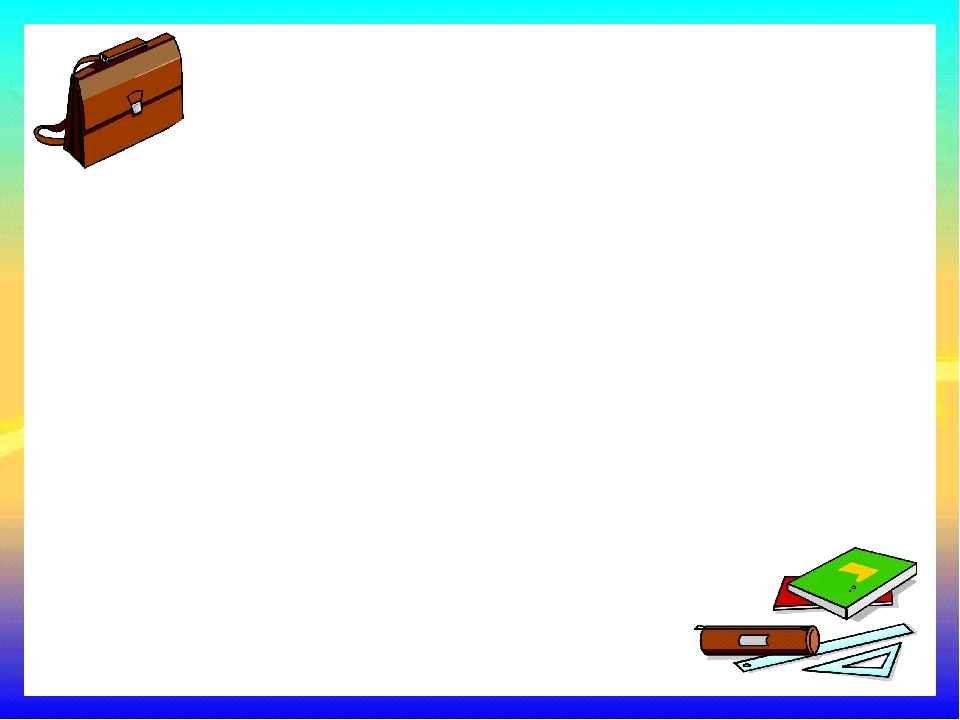 Рабочая программа по математике. Структура курса. Блоки содержания
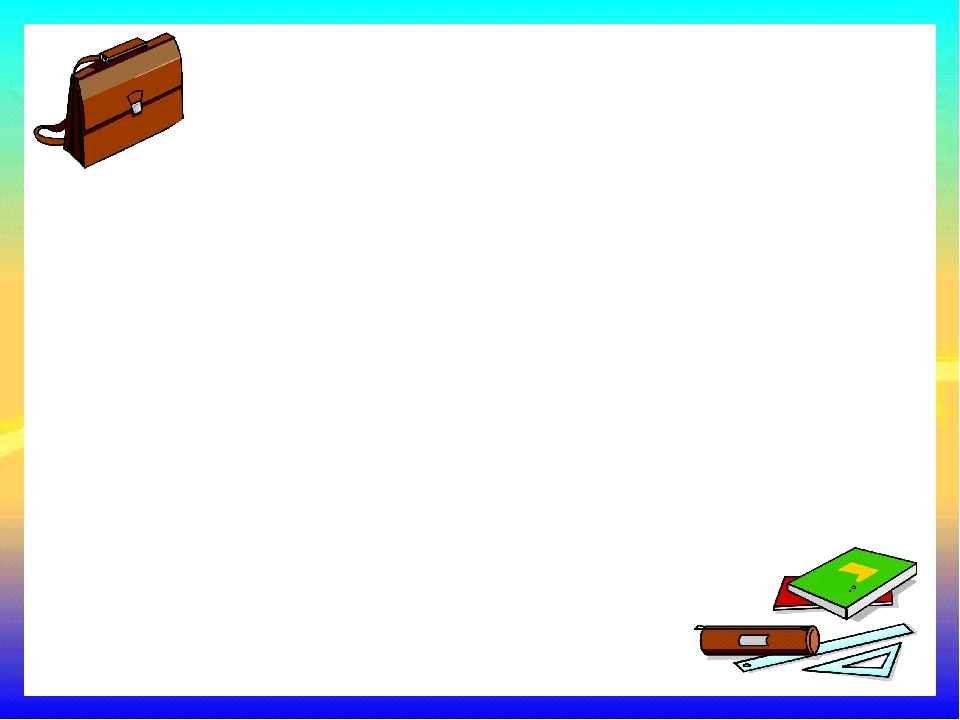 Конкретизированы, в основном переформулированы, требования к предметным результатам
Было: только общие установки на формирование определенных компетенций
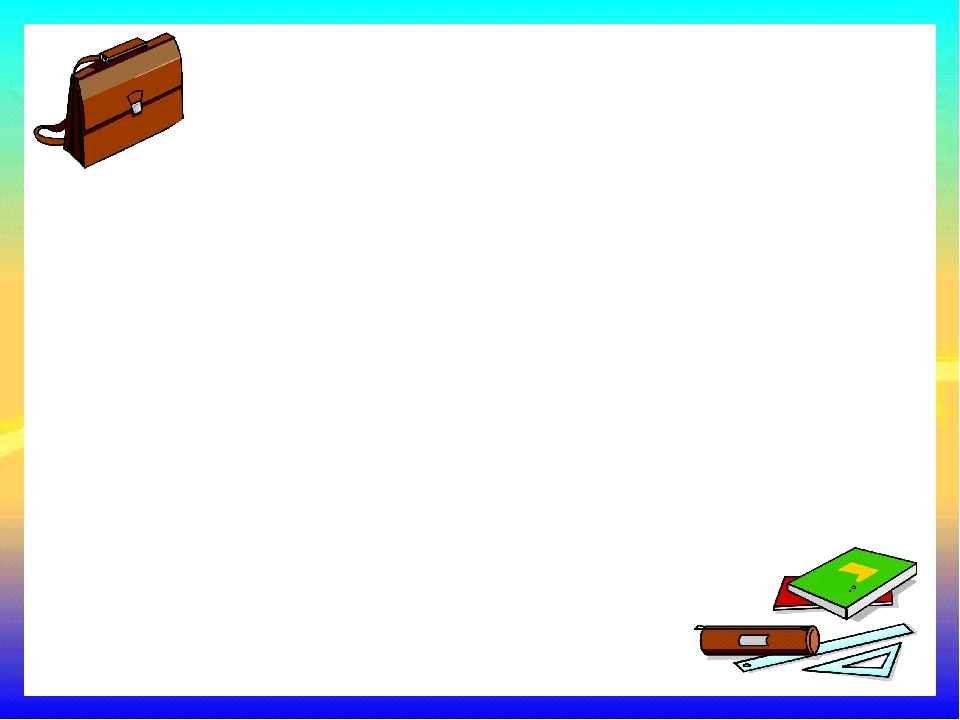 Акцент на исследовательскую деятельность, изучение явлений и процессов
Текстовые задачи
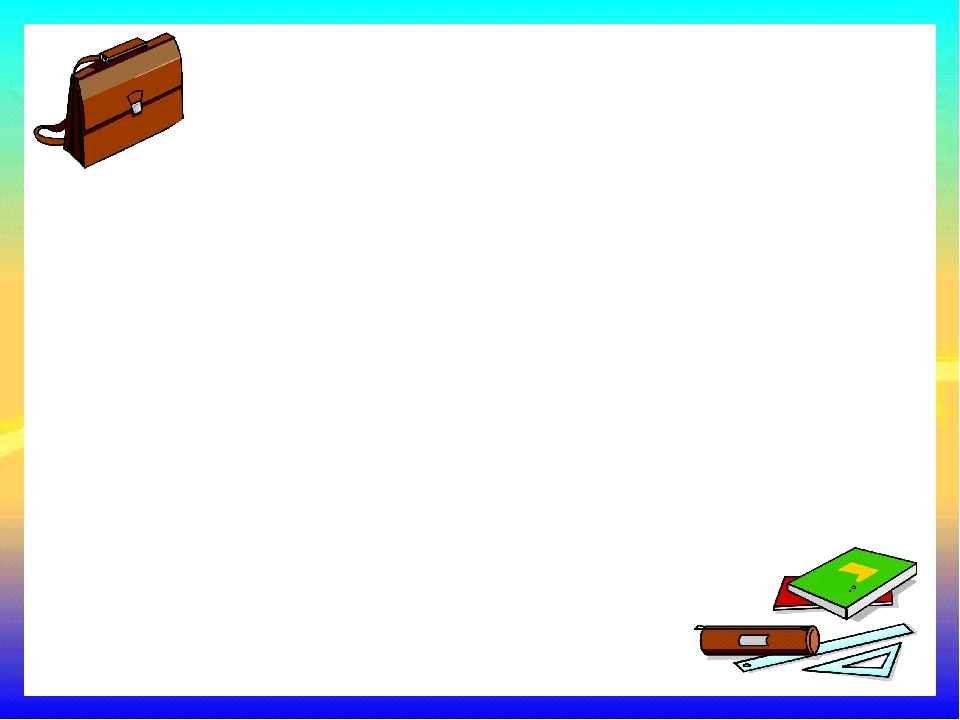